Lexical Analysis
CSE 340 – Principles of Programming Languages
Fall 2015

Adam Doupé
Arizona State University
http://adamdoupe.com
Language Syntax
Programming Language must have a clearly specified syntax
Programmers can learn the syntax and know what is allowed and what is not allowed
Compiler writers can understand programs and enforce the syntax
2
Language Syntax
Input is a series of bytes
How to get from a string of characters to program execution?
We must first assemble the string of characters into something that a program can understand
Output is a series of tokens
3
Language Syntax
In English, we have an alphabet
a…z, ,, ., !, ?, …
However, we also have a higher abstraction than letter in the alphabet
Words
Defined in a dictionary
Categorized into
Nouns
Verbs
Adverbs
Articles
Sentences
Paragraphs
4
Language Syntax
In a programming language, we also have an alphabet (the symbols that are important in the specific language)
a, z, ,, ., !, ?, <, >, ;, }, {, (, ), … 
Just as in English, we create abstractions of the low-level alphabet
Tokens
==
<=
while
if
Tokens are precisely specified using patterns
5
Strings
Alphabet symbols together make a string
We define a string over an alphabet 𝛴 as a finite sequence of symbols from 𝛴
𝜺 is the empty string, an empty sequence of symbols
Concatenating 𝜺 with a string s gives s
𝜺s = s 𝜺 = s
In our examples, strings will be stylized differently, either
"in between double quotes"
italic and dark blue
6
Languages
𝛴 represents the set of all symbols in an alphabet
We define 𝛴* as the set of all strings over 𝛴
 𝛴* contains all the strings that can be created by combining the alphabet symbols into a string
A language L over alphabet 𝛴 is a set of strings over 𝛴
A language L is a subset of 𝛴*
Is 𝛴 infinite?
Is 𝛴* infinite?
Is L infinite?
7
Regular Expressions
Tokens are typically specified using regular expressions
Regular expressions are
Compact
Expressive
Precise
Widely used
Easy to generate an efficient program to match a regular expression
8
Regular Expressions
We must first define the syntax of regular expressions
A regular expression is either
∅
𝜺
a, where a is an element of the alphabet
R1 | R2, where R1 and R2 are regular expressions
R1 . R2, where R1 and R2 are regular expressions
(R), where R is a regular expression
R* where R is a regular expression
9
Regular Expressions
A regular expression defines a language (the set of all strings that the regular expression describes)
The language L(R) of regular expression R is given by:
L(∅) = ∅
L(𝜺) = {𝜺}
L(a) = {a}
L(R1 | R2) = L(R1) ∪ L(R2)
L(R1 . R2) = L(R1) . L(R2)
10
L(R1 | R2) = L(R1) ∪ L(R2)
Examples:
L(a | b) = L(a) ∪ L(b) = {a} ∪ {b} = {a, b}
L(a | b | c) = L(a | b) ∪ L(c) = {a, b} ∪ {c} = {a, b, c}
L(a | 𝜺) = L(a) ∪ L(𝜺) = {a} ∪ {𝜺} = {a, 𝜺}
L(𝜺 | 𝜺) = {𝜺}
{𝜺} ?= {}
11
L(R1 | R2) = L(R1) ∪ L(R2)
Examples:
L(a | b) = L(a) ∪ L(b) = {a} ∪ {b} = {a, b}
L(a | b | c) = L(a | b) ∪ L(c) = {a, b} ∪ {c} = {a, b, c}
L(a | 𝜺) = L(a) ∪ L(𝜺) = {a} ∪ {𝜺} = {a, 𝜺}
L(𝜺 | 𝜺) = {𝜺}
{𝜺} ?= {}
12
L(R1 . R2) = L(R1) . L(R2)
Definition
For two sets A and B of strings:
A . B = {xy : x ∈ A and y ∈ B}

Examples:
A = {aa, b }, B = {a, b}
A . B = {aaa, aab, ba, bb}
ab ?∈A . B

A = {aa, b, 𝜺}, B = {a, b}
A . B = {aaa, aab, ba, bb, a, b}
13
L(R1 . R2) = L(R1) . L(R2)
Definition
For two sets A and B of strings:
A . B = {xy : x ∈ A and y ∈ B}

Examples:
A = {aa, b }, B = {a, b}
A . B = {aaa, aab, ba, bb}
ab ?∈A . B

A = {aa, b, 𝜺}, B = {a, b}
A . B = {aaa, aab, ba, bb, a, b}
14
Operator Precedence
L( a | b . c ) 
What does this mean?
(a | b) . c or a | (b . c)

Just like in math or a programming language, we must define the operator precedence (* higher precedence than +)
a + b * c
(a + b) * c or a + (b * c)?

. has higher precedence than |

L( a | b . c) = 
L(a) ∪ L(b . c) = {a} ∪ {bc} = {a, bc}
15
Regular Expressions
L( (R) ) = L(R)
L( (a | b) . c ) = 
L (a | b) . L (c) = 
{a, b} . {c} = 
{ac, bc}
16
Kleene Star
L(R*) = ?
L (R*) = {𝜺} ∪L(R) ∪ L(R) . L(R) ∪L(R) . L(R) . L(R) ∪ L(R) . L( R) . L(R) . L(R) …

Definition
L0(R) = {𝜺}
Li(R) = Li-1(R) . L(R)
L(R*) = ∪i≥0 Li(R)
17
L(R*) = ∪i≥0 Li(R)
Examples

L(a | b*) = {a, 𝜺, b, bb, bbb, bbbb, …}
L((a | b)*) = {𝜺} ∪ {a, b} ∪ {aa, ab, ba, bb} ∪ {aaa, aab, aba, abb, baa, bab, bba, bbb} ∪…
18
L(R*) = ∪i≥0 Li(R)
Examples

L(a | b*) = {a, 𝜺, b, bb, bbb, bbbb, …}
L((a | b)*) = {𝜺} ∪ {a, b} ∪ {aa, ab, ba, bb} ∪ {aaa, aab, aba, abb, baa, bab, bba, bbb} ∪…
19
Tokens
letter = a | b | c | d | e | … | A | B | C | D | E…
digit = 0 | 1 | 2 | 3 | 4 | 5 | 6 | 7 | 8 | 9

ID = letter(letter | digit | _ )*

a891_jksdbed
12ajkdfjb
Note that we've left out the . regular expression operator. It is implied when two regular expressions are next to each other, similar to x*y=xy in math.
20
Tokens
How to define a number?
NUM = digit*
132
𝜺

NUM = digit(digit)*
132
0
00000000000

pdigit = 1 | 2 | 3 | 4 | 5 | 6 | 7 | 8 | 9
NUM = pdigit(digit)*
132
0
00000000000
21
Tokens
NUM = pdigit . (digit)* | 0
123
0
00000000
1901adb
22
Tokens
How to define a decimal number?
DECIMAL = NUM . \. . NUM
1.5
2.10
1.01

DECIMAL = NUM . \. . digit*
1.5
2.10
1.01
1.

DECIMAL = NUM . \. . digit . digit*
1.5
2.10
1.01
1.
0.00
Note that here we mean a regular expression that matches the one-character string dot . However, to differentiate between the regular expression concatenation operator . and the character ., we escape the . with a \ (similar to strings where \n represents the newline character in a string). This means that we also need to escape \ with a \ so that the regular expression \\ matches the string containing the single character \
23
Lexical Analysis
The job of the lexer is to turn a series of bytes (composed from the alphabet) into a sequence of tokens
The API that we will discuss in this class will refer to the lexer as having a function called getToken(), which returns the next token from the input steam each time it is called

Tokens are specified using regular expressions
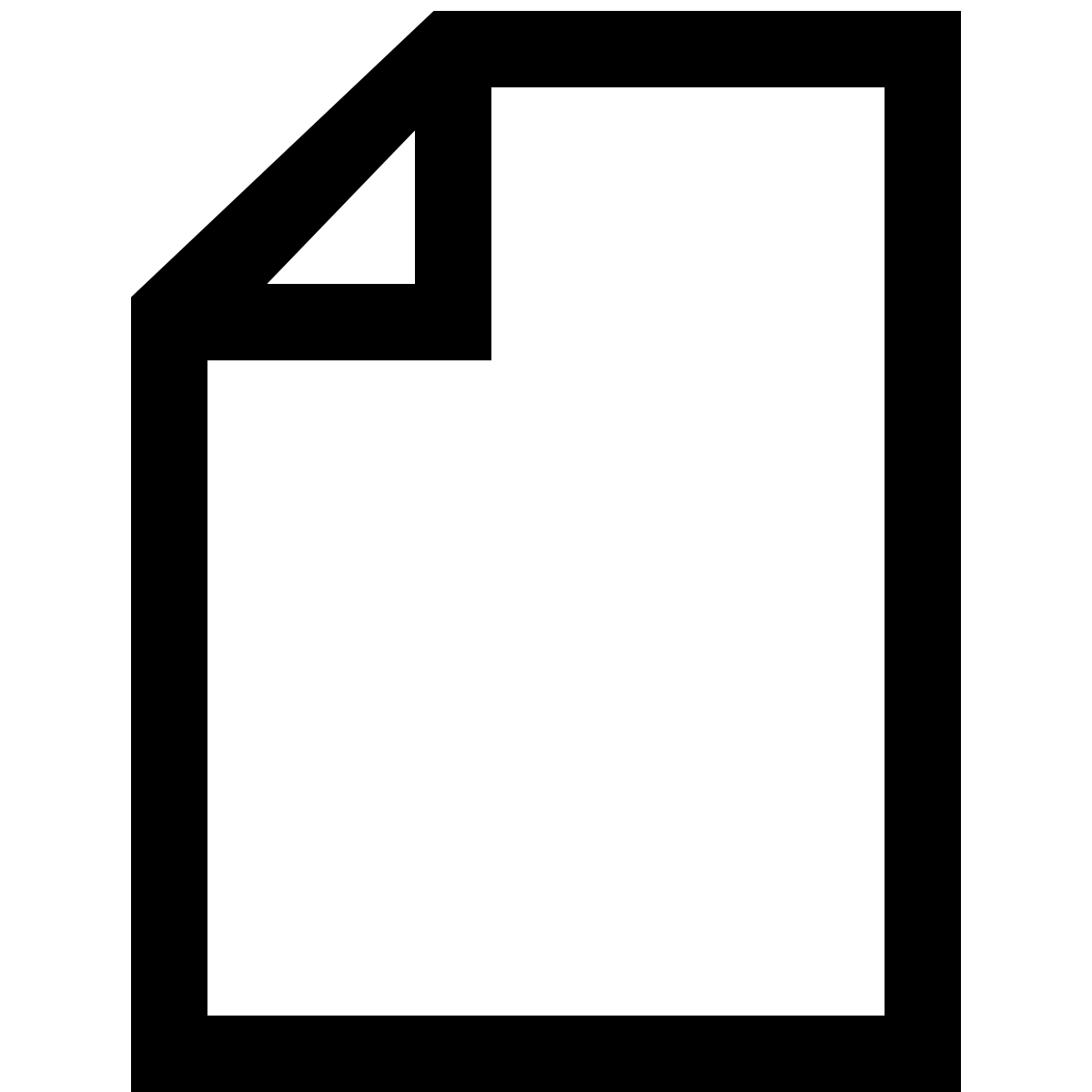 Tokens
Bytes
NUM, ID, NUM, OPERATOR, ID, DECIMAL, …
Lexer
Source
24
Lexical Analysis
Given these tokens:
ID = letter . (letter | digit | _ )*
DOT = \.
NUM = pdigit . (digit)* | 0
DECIMAL = NUM . DOT . digit . digit*

What token does getToken() return on this string:
1.1abc1.2
NUM?
DECIMAL?
ID?
25
Longest Matching Prefix Rule
Starting from the next input symbol, find the longest string that matches a token
Break ties by giving preference to token listed first in the list
26
^
^
^
^
^
^
^
^
^
^
^
^
^
^
^
^
^
27
^
^
^
^
^
^
^
^
^
^
^
^
^
^
^
^
^
28
Mariner 1
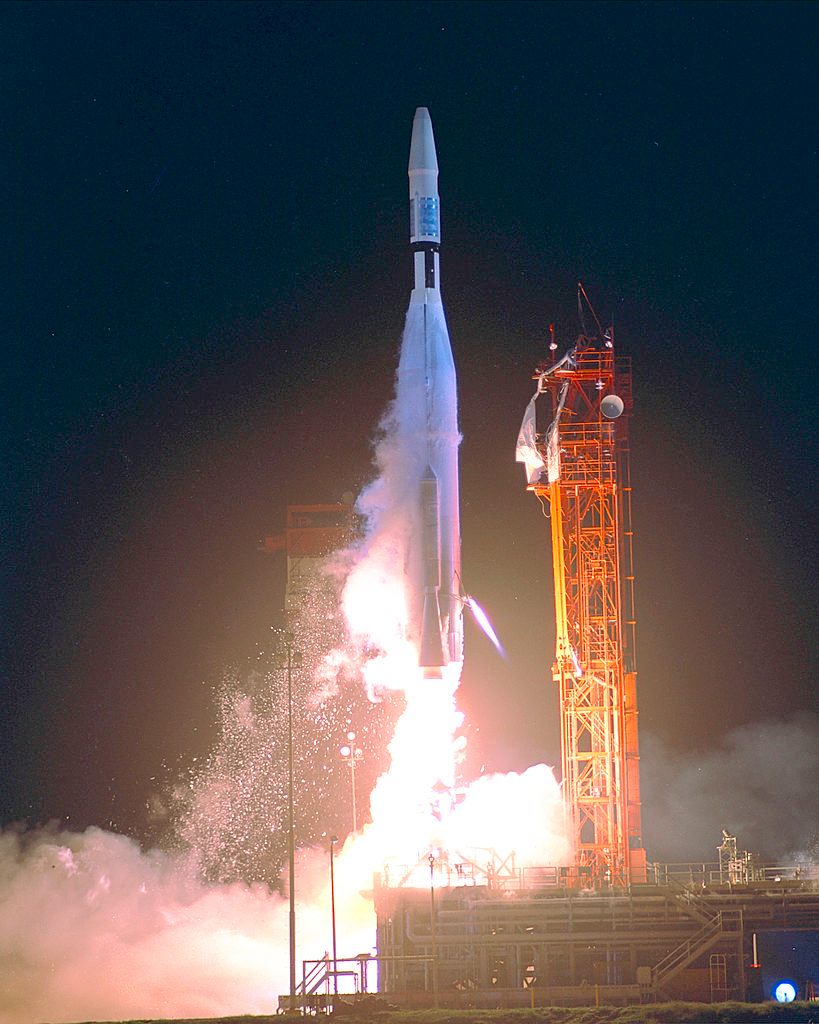 29
Lexical Analysis
In some programming languages, whitespace is not significant at all
In most programming language, whitespace is not always significant
( 5 + 10 ) vs. (5+10)
In Fortran, whitespace is ignored
DO 15 I = 1,100
DO 15 I = 1.100
DO15I = 1.100
Variable assignment instead of a loop!
30